PRESENTATION ONAGRICULTURAL FINANCE & CO-OPERATION
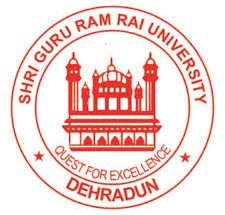 LECTURE PREPARED BY  -
Dr. J P Singh
Associate Professor
(SGRRU, Dehradun )
DEPARTMENT of  AGRICULTURE
SHRI GURU RAMRAI UNIVERSITY, DEHRADUN UTTARAKHAND
Outline
Recent trends in agricultural finance
Social control and nationalization of banks
Extent and nature of farmers’ indebtedness
National sample survey organization (NSSO) surveyed the extent of indebtedness
Survey(2003) reported that nearly 48.6% of farmer households were indebted.
 61% of them were small farmers holding less than one hectare.
Of the total outstanding amount 41.6% was taken for the purposes other than farm related activities.
About 30.6% of the total loan was for capital expenditure purpose and 27% was for current expenditure in farm related activities.
42.3 % of the outstanding amounts are from informal sources like moneylenders and traders.
Social control and nationalization of bank
The banking companies ordinance was introduced in 1969.
Under this act 14 commercial banks having deposits of more than 50 crore each are nationalized.
Objectives of nationalization of bank
Removal of control on banking business by a few industrialists.
Elimination of the use of the bank credit for speculative and unproductive purpose.
Expansion of credit to priority areas which were grossly neglected like agriculture and small scale industries.
Giving a professional bent to the bank management.
Encouragement of new entrepreneurs
Provision of adequate training to bank staff.
nationalization of bank
6 more banks deposits 200 crore and became nationalized on 15th April 1980.
Thank you
Prepared By -
Dr. J P SINGH
ASSOCIATE PROFESSOR
DEPARTMENT OF AGRONOMY